Chapter 18:The Internal Structure of the City
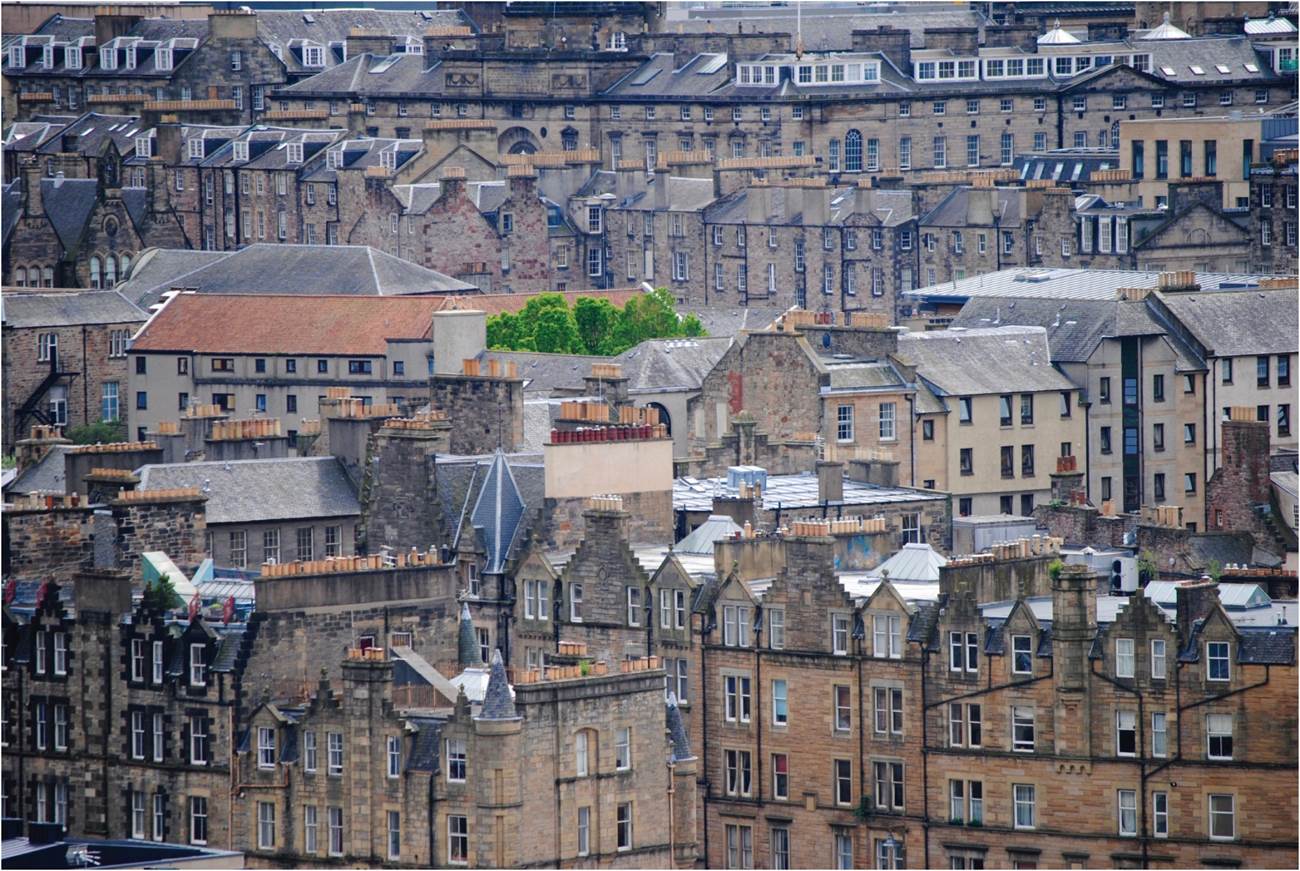 In this chapter, we will focus on the internal structure of the city and, in particular, on four specific themes: the city as investment, as residence, as social context, and as political arena.
Expanded by Joe Naumann, UMSL
Edinburgh skyline.
[Speaker Notes: Chapter 18 Opener]
Chapter Learning Objectives
Identify how the internal structure of the city is shaped over time.
Understand the city as a site for investment and the role of building cycles.
Relate the internal structure of the city as residence, and how economic, social, and cultural factors form residence patterns.
Outline models that describe patterns of the urban housing market and neighborhood development.
Reflect on how the city’s internal structure forms the social and political setting for people’s movement, attachment, and interaction.
Consider the social and economic changes that cities in the developing world particularly are experiencing today.
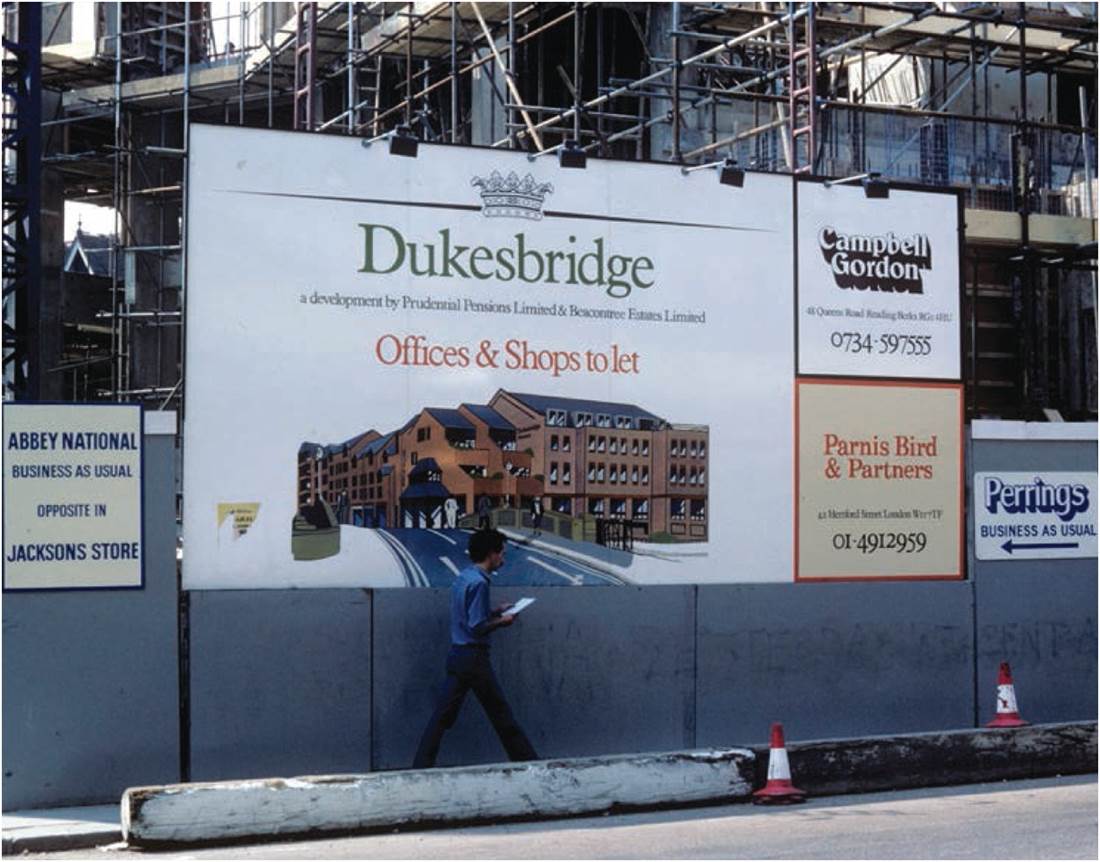 The City as Investment
In a site of investment, building occurs when rates of return are high
Building cycles periodicity
Trough, upswing, peak, downswing, and crash
Varies in different sectors of the market
Transportation and the building-transport cycle
Office development in Reading, UK. A pension company, eager for secure, high-return investments, funded the project.
[Speaker Notes: Figure 18.1]
Built Form as Visible Legacy
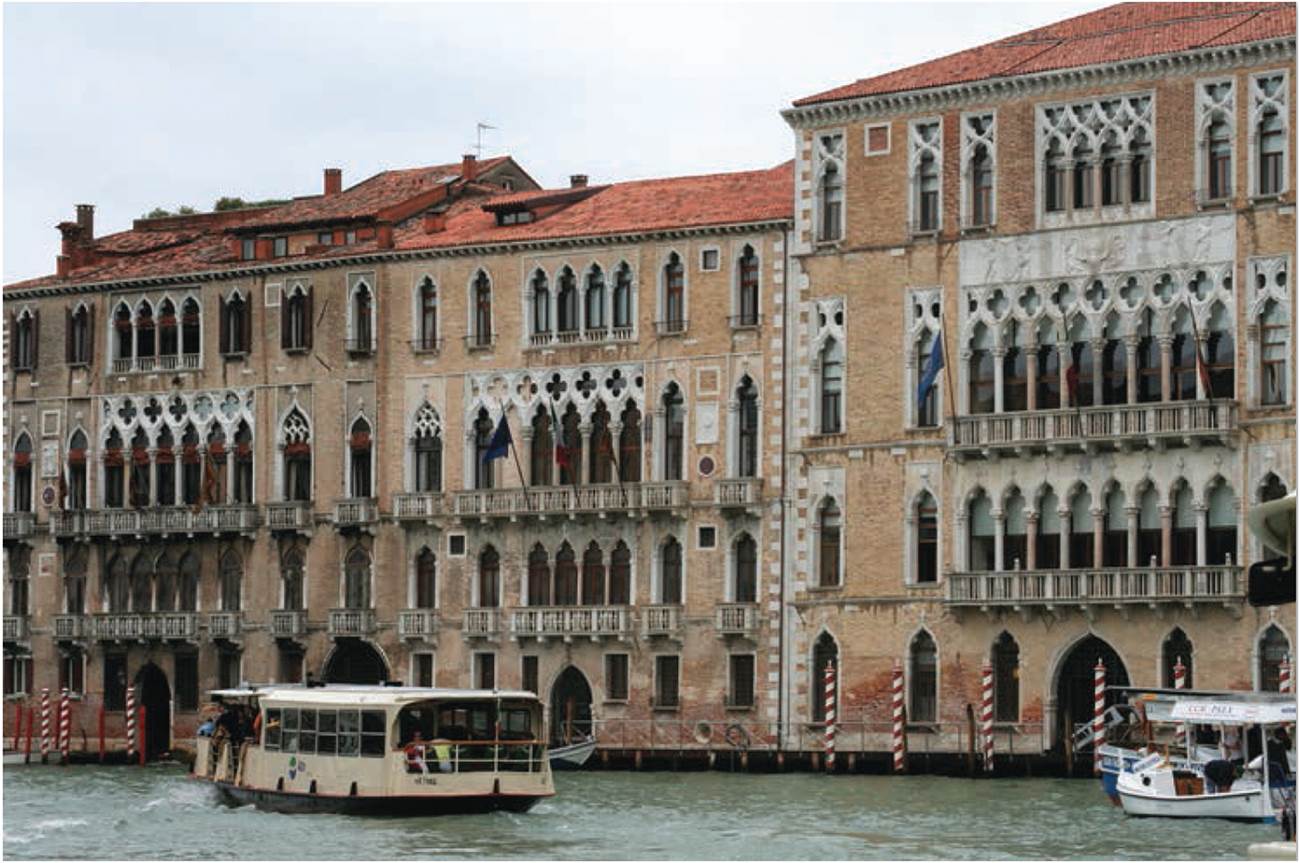 Renaissance architecture in Venice, Italy. Capital is locked into place, with architecture of the day acting as a date stamp. The very largest and oldest cities have examples of all major building cycles. Yet some cities, in contrast, experience massive growth only at specific times.
[Speaker Notes: Figure 18.2]
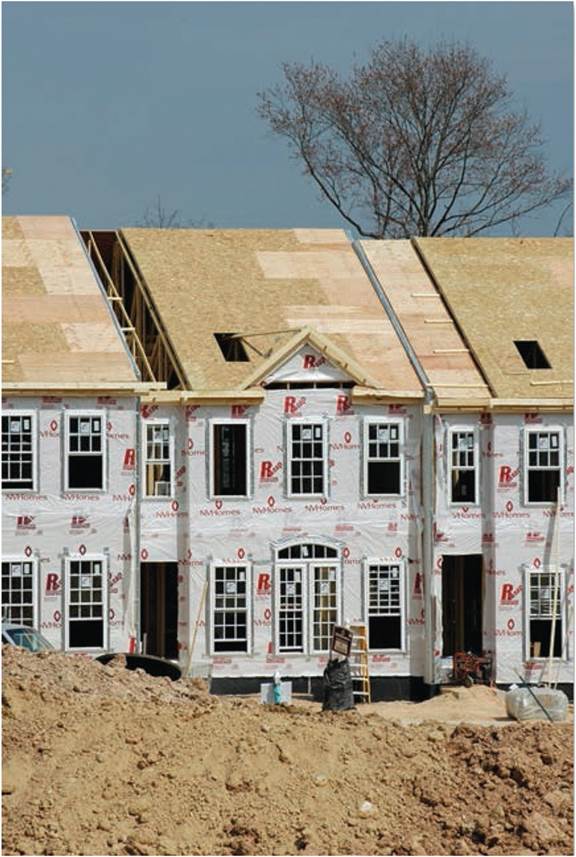 The City as Residence
PRODUCTION OF HOUSING
Individual contract, a household contracts a custom-home
Institutional contract, institution or government contracts larger buildings to rent or sell
Speculative building, as builders invest in housing to meet market demand
Self-build housing, residents build own homes, e.g. slums in developing world
Falls in housing stock
Natural aging, destructive building cycles,  or environmental shocks
Speculative house-building in Maryland.
[Speaker Notes: Figure 18.3]
The City as Residence
THE SUPPLY OF HOUSING
Public housing provided by government agencies
Privatization
Social Housing in Europe
Private renting by landlords
Landlord-tenant conflict
Owner occupation or homeownership
Specific to affluent societies
Economic encouragement of homeownership
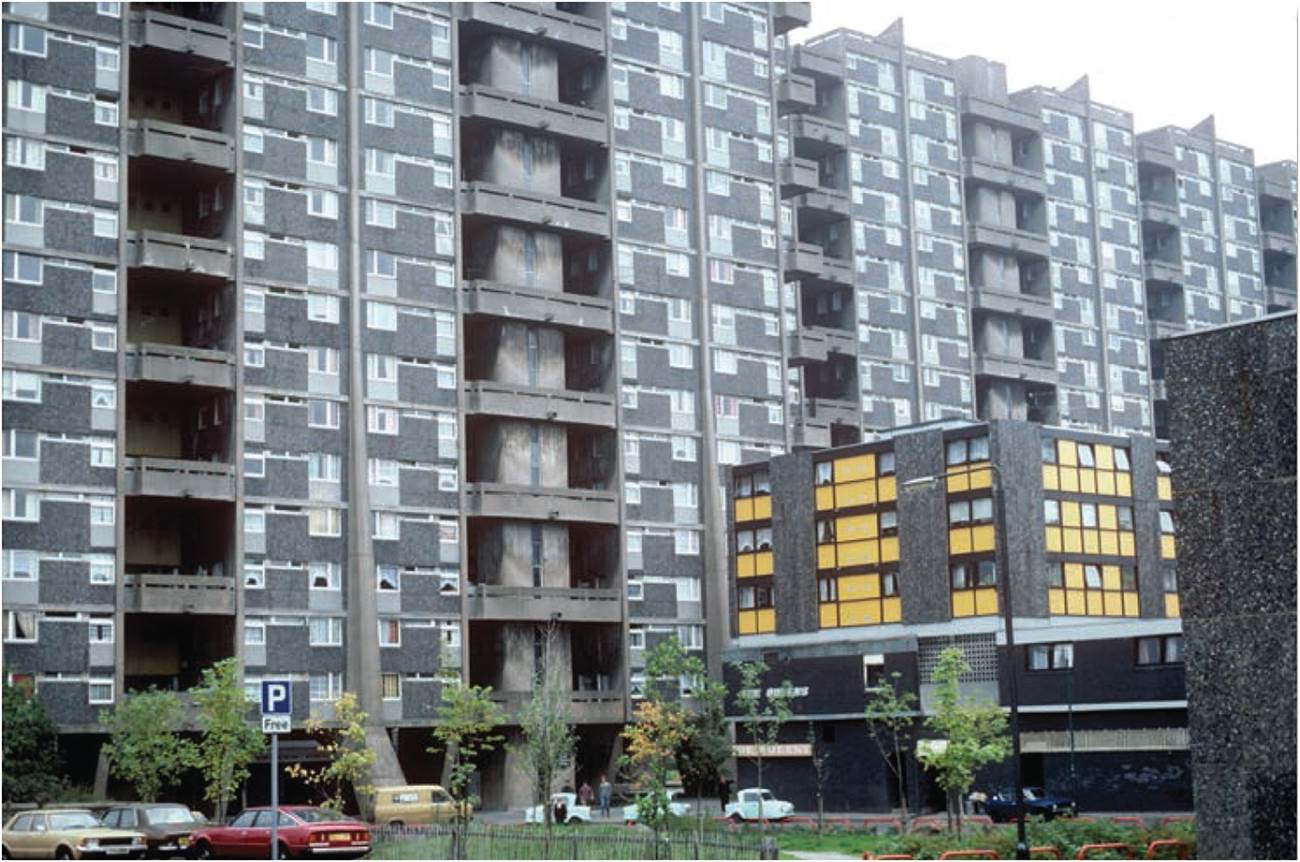 Public housing in Glasgow, Scotland.
[Speaker Notes: Figure 18.4]
Pruit-Igo
The Wendell O. Pruitt Homes and William Igoe Apartments, known together as Pruitt-Igoe, were joint urban housing projects first occupied in 1954 in the US city of St. Louis, Missouri. Living conditions in Pruitt–Igoe began to decline soon after completion in 1956. By the late 1960s, the complex had become internationally infamous for its poverty, crime, and racial segregation. All 33 buildings were demolished with explosives in the mid-1970s, and the project has become an icon of failure of urban renewal and of public-policy planning.
LaCede Town, St. Louis
LaClede Town was a mixed-income, federally funded housing project in St. Louis, Missouri. Located near St. Louis University, it opened in 1964. It incorporated a mix of housing types and had spaces dedicated to social interaction and artistic production. It was an intentionally diverse community with respect to residents' income and race/ethnicity. This experimental urban development was "cool, hip, cheap and populated by people committed to making integration work." It became an incubator for new music, dance, poetry and other arts, especially jazz. Loyal former residents began organizing reunions in 1997.
Eventually, LaClede Town became run down, and the complex was demolished in the late 1980s. Some of the Grand Forest Apartments, a part of LaClede town, still exist as student housing for St. Louis University. Berea Presbyterian Church, which was central to the community and predated the LaClede Town development, still stands. However, it has been redesigned for commercial use.
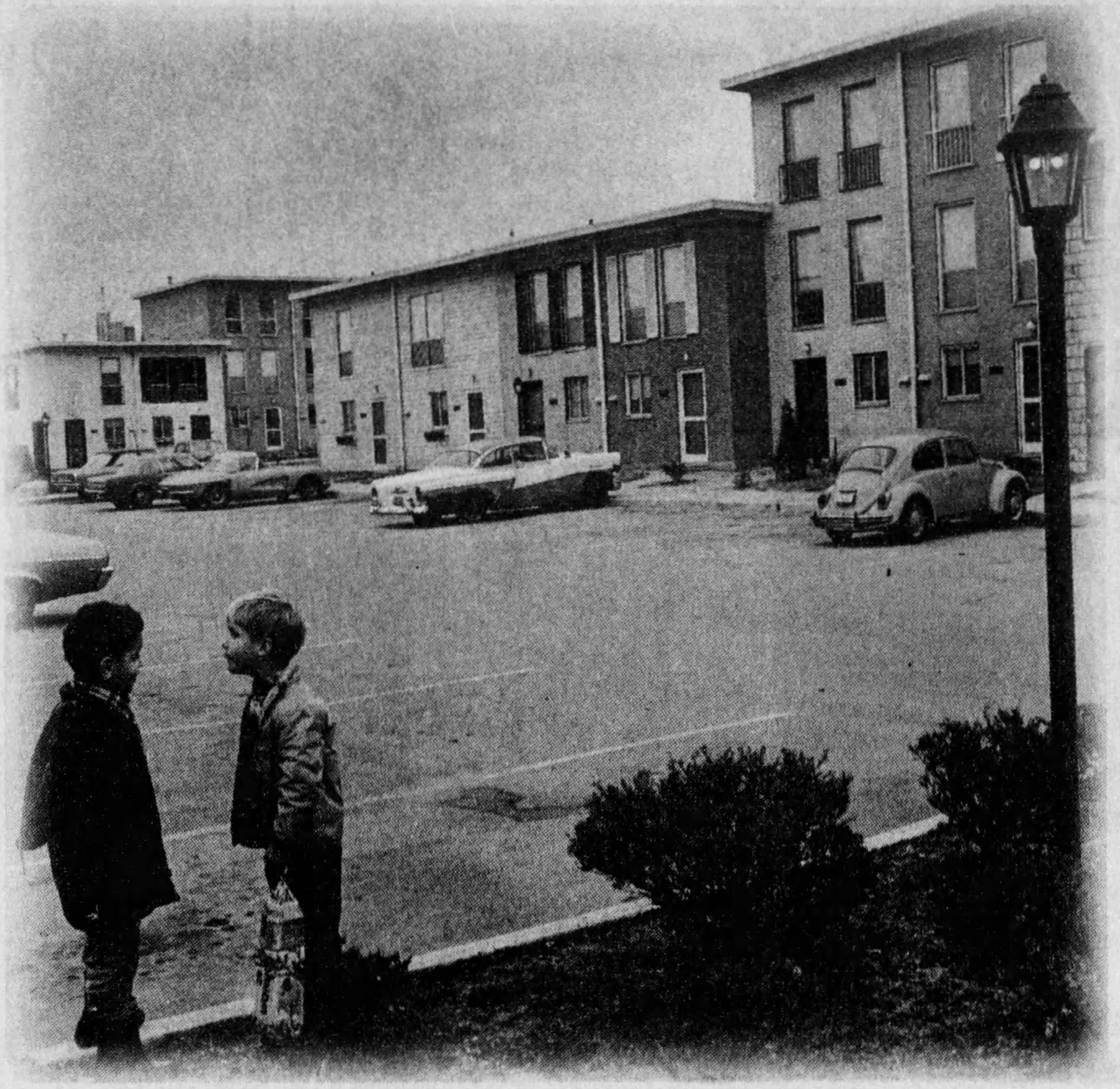 LaClede                                                      Town
The City as Residence
THE SUPPLY OF HOUSING
Financial institutions influence urban market
Lending’s resulting spatial patterns
Redlining areas for lending risk
Low-income, minority neighborhoods
Inner city decline
“Shady” Real Estate Practices
Block-busting (illegal now)
Home Owner’s Loan Corporation of Philadelphia “security map.”  Source: © Hillier at the Cartographic Modeling Laboratory at UPENN.
[Speaker Notes: Source: © Hillier at the Cartographic Modeling Laboratory at UPENN.]
Real Estate
Home Owner’s Loan Corporation of Philadelphia “security map.”  Source: © Hillier at the Cartographic Modeling Laboratory at UPENN
The City as Residence
THE SUPPLY OF HOUSING
Ease on lending requirements and banking regulations
Prime mortgages were eclipsed by subprime 
Securitization and mortgages as commodity
Toxic mortgages lead to global recession
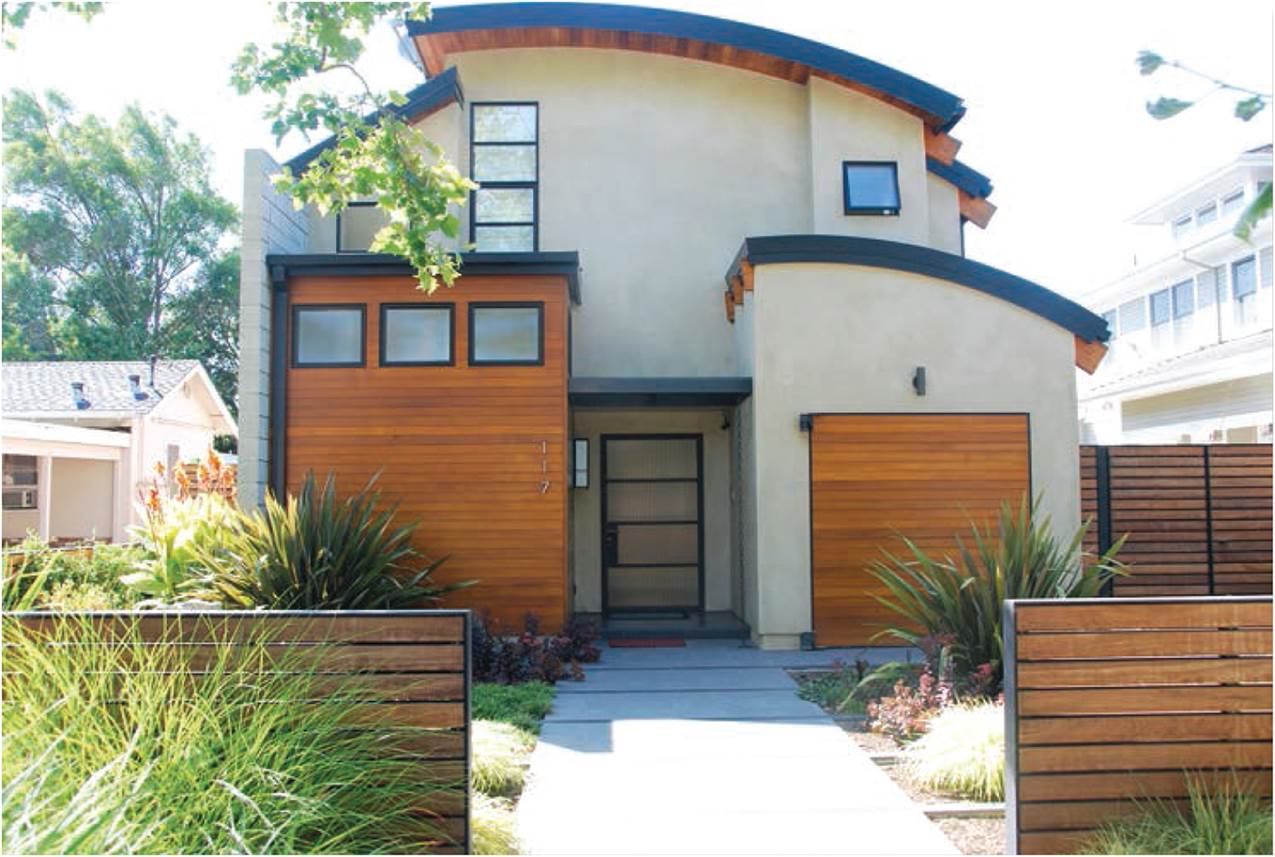 Luxury home in exclusive Palo Alto, California.
[Speaker Notes: Figure 18.5]
Home Sweet Home
Social significance of home
Central element of our socialization into the world
Meaning of home – Changing concept of “ideal”
Space becomes place
Family relations, gendered and class identities are negotiated, contested, transformed
Home as an active moment in identity creation, social relations, collective meaning – status symbol
Home is a node in a series of polarities: private-public
“McMansions” on “postage-stamp” lots go for big bucks
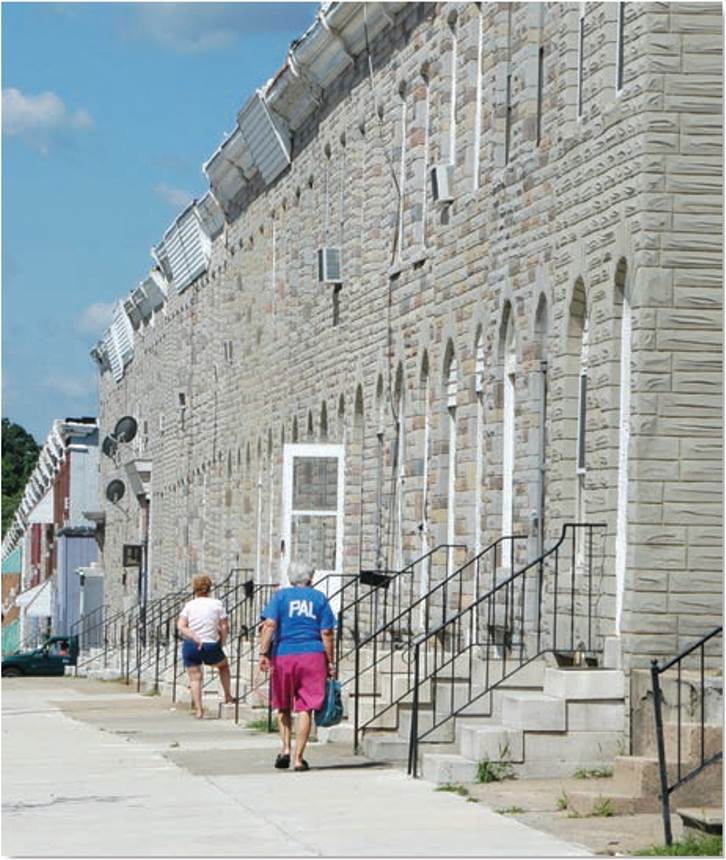 The City as Residence
DEMAND FOR HOUSING
Dimensions of demand
Housing reflects the income hierarchy
Varies over course of life 
Regional variations
Influence of culture
Choices and constraints vary for social groups
Discrimination and segregation
Clustering and immigrant communities
Modest row houses in inner-city Baltimore.
[Speaker Notes: Figure 18.6]
The City as Residence
RESIDENTIAL MOSAIC MODELS
Neighborhood types
Each had own focus
Burgess model
Chicago and immigration
Process of movement
Concentric ring pattern
Hoyt model
Sector arrangement
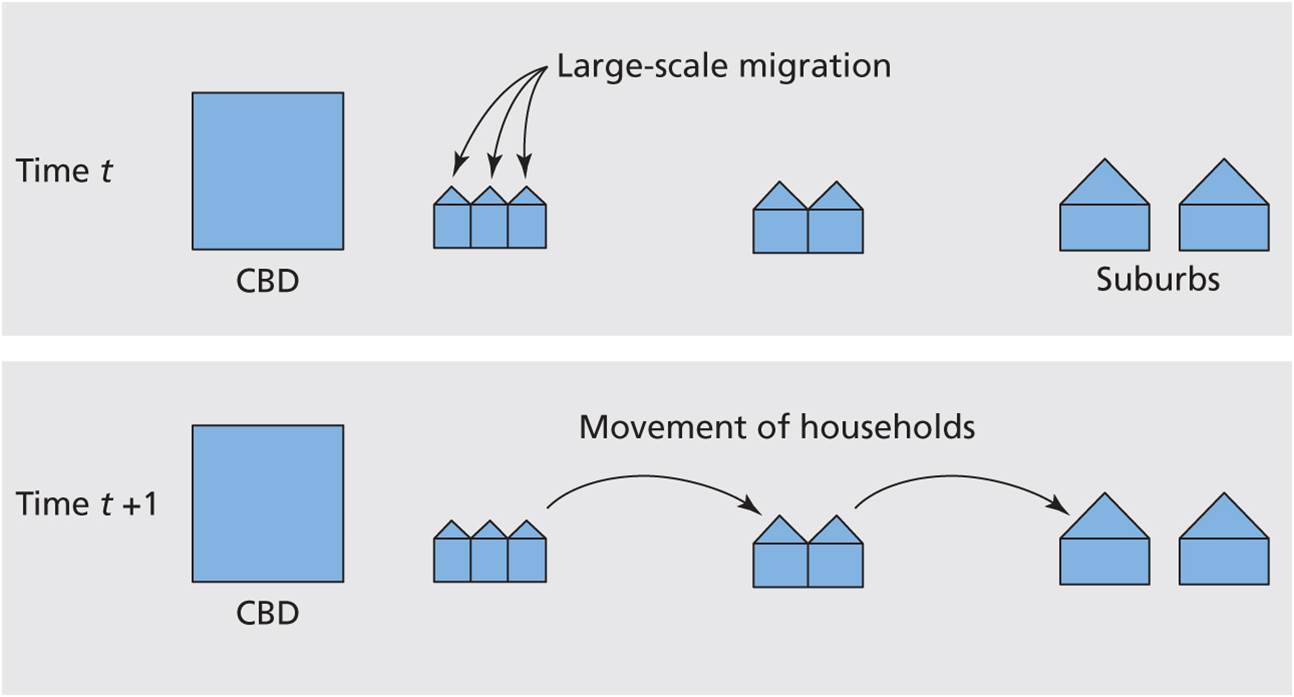 The process underlying the Burgess model.
[Speaker Notes: Figure 18.7]
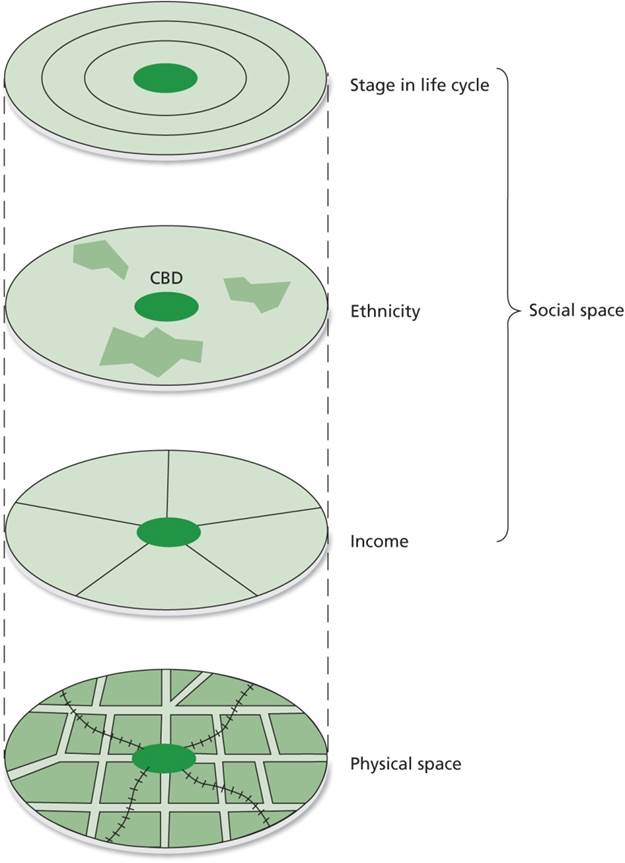 Residential Mosaic Models
Murdie Model
Layered model of concentric rings 
Each ring is household in a different life cycle
LEFT: Murdie’s composite model.
[Speaker Notes: Figure 18.8]
Residential Mosaic Models
Hanlon-Short-Vicino model
Recent composite
Pockets of poverty and gentrification
Inner suburbs in crisis
“Boomburbs” and affluent exclaves

American history and culture do not develop deep roots to a place
Europe – deep attachment to the house/land that has been in the family for centuries!
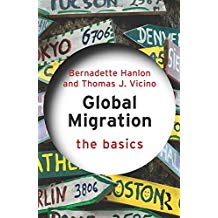 A Caution About Models
No city or urban area fits any model exactly. The models serve as “rulers” against which actual cities are compared.
Why cities diverge from models
Seldom is terrain perfectly level so a perfect grid of streets may not be feasible
A river may run through the middle and each side may be in a different country or different state or province
Different histories and different cultures (different values)
Some see buildings as important and value their history and maintain them
Some see buildings as temporary and are quick to tear down the old and replace them
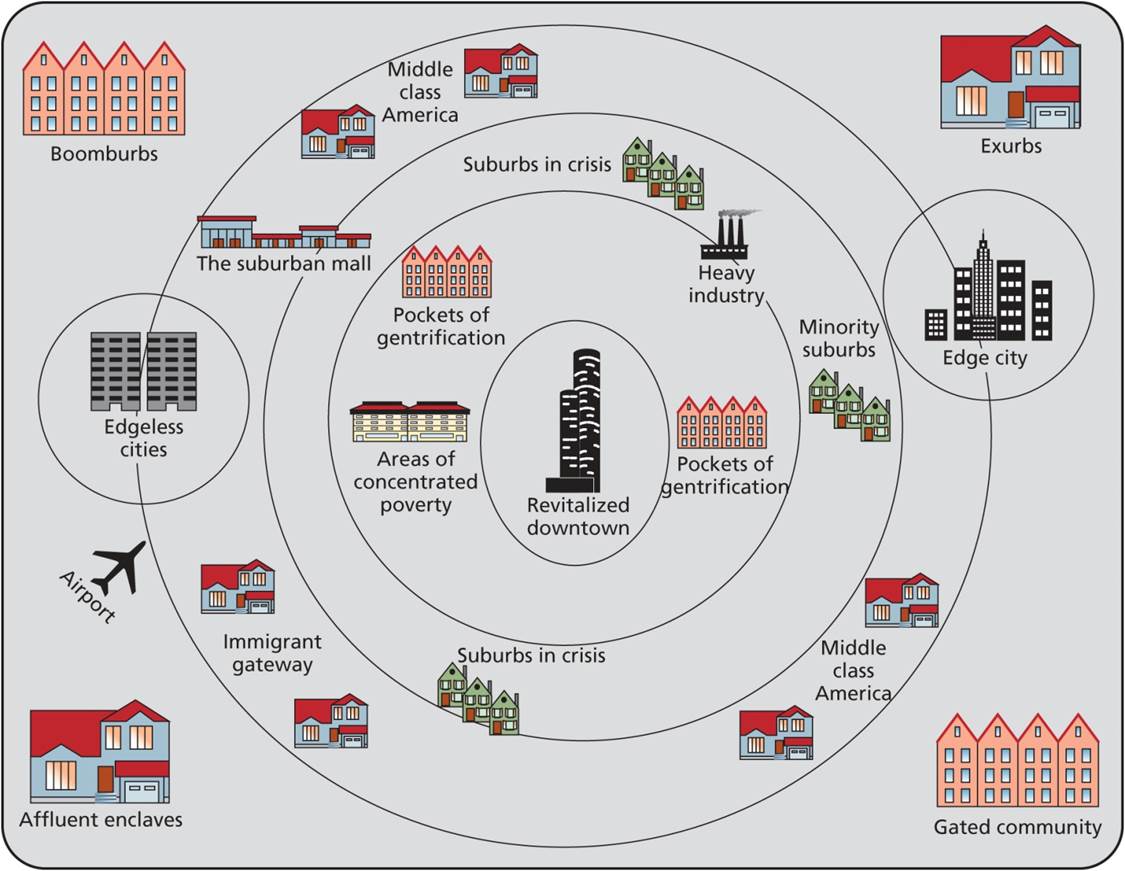 Residential Mosaic Models
The Hanlon-Short-Vicino model.
[Speaker Notes: Figure 18.9]
Residential Mosaic Models
[Figure 18.10A]
Developing world urban form
Colonial legacy
Informal settlements
Marked segregation or fuzzy separation between social groups
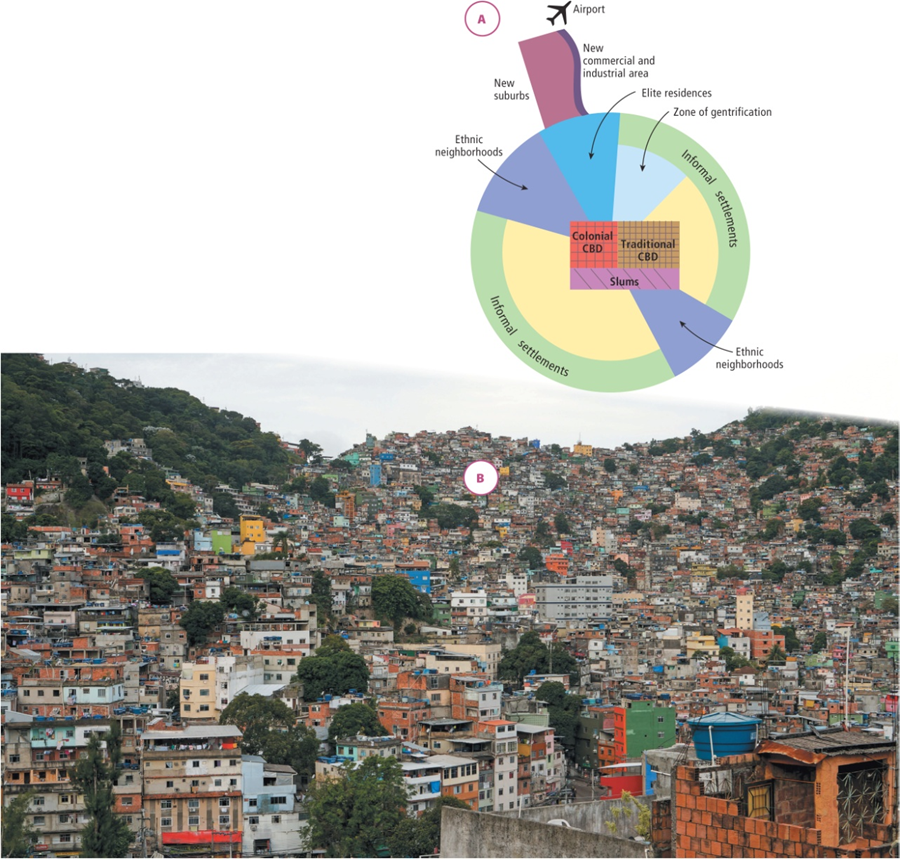 LEFT: The Short Model of City Structure in the Global South.
The Short Model of City Structure in the Global South.
The City as Social Context
Interlinked processes of people and urban space
Movement, how people move through space; rest, the physical attachment to place; and encounter, how we interact in place with other people
Certain spaces change through time as timed space and spaced times
Influence on behavior, “front stage” and “back stage”
“Strategy” and “tactics” in the official city
Cosmopolitan canopy as islands of civility in the segregated city
space where diverse people converge and interact
Measuring Segregation in Cities
Index of dissimilarity measures unevenness in distribution of two groups across space
High dissimilarity in spatial spread of blacks and whites
High for all groups
Index of segregation measures distribution of one group compared to total population
Consistent, pronounced levels of segregation for all groups
Measuring Segregation in Cities
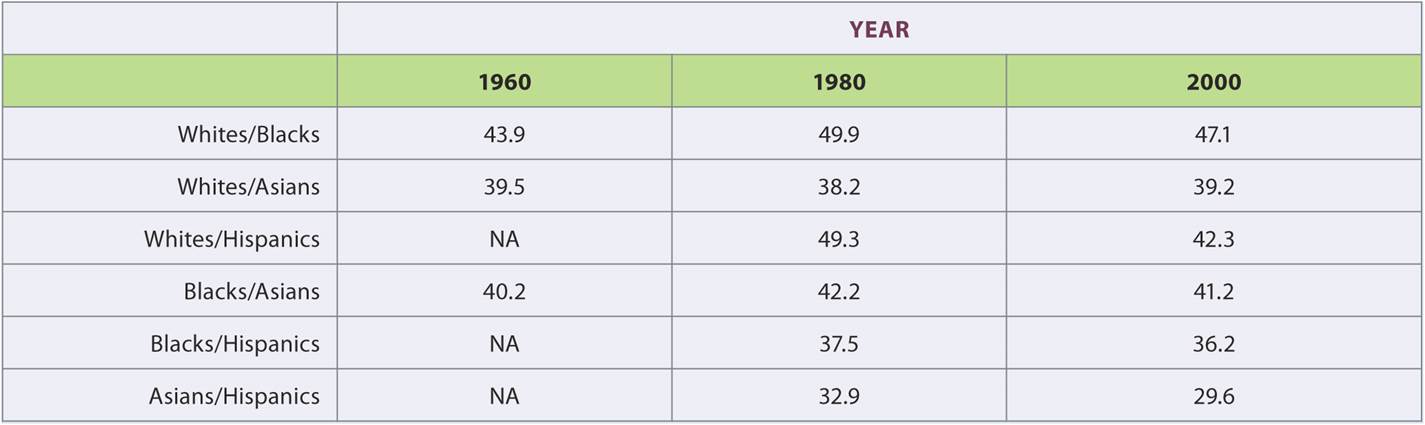 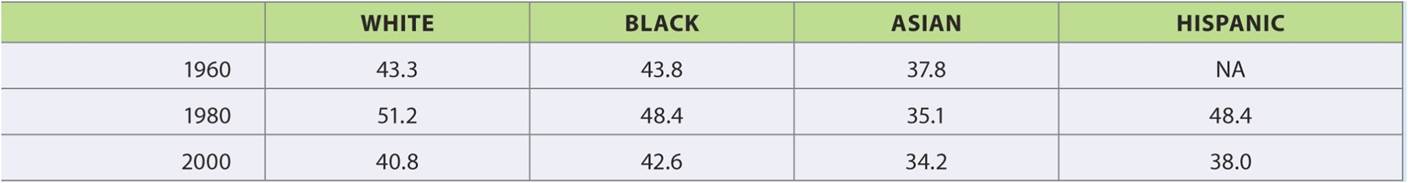 TOP: Index of Dissimilarity in Megalopolis. BOTTOM: Index of Segregation in Megalopolis.
[Speaker Notes: Tables 18.1, 18.2]
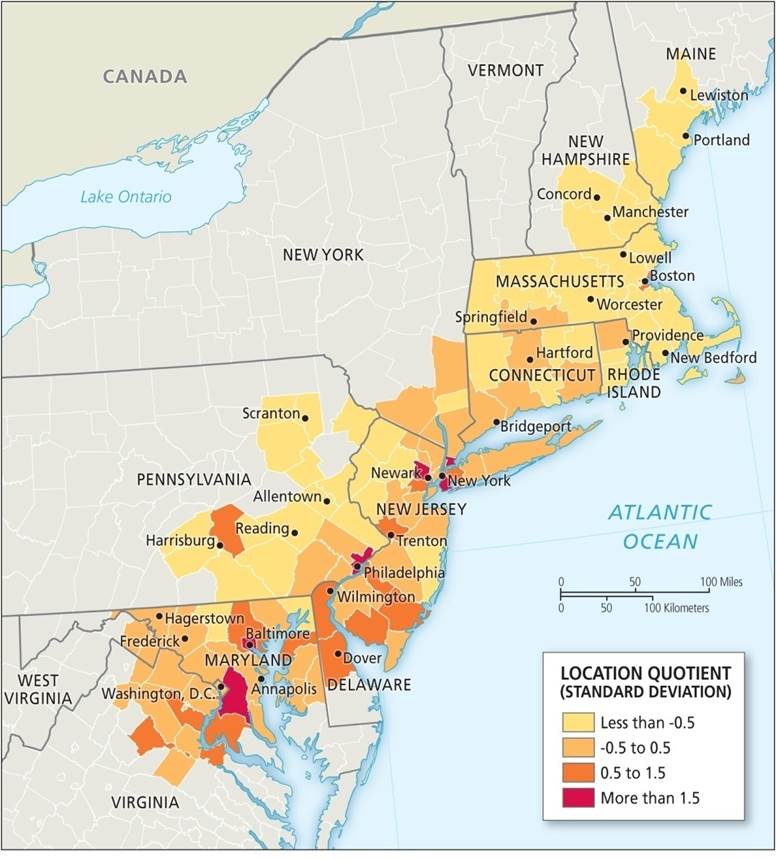 Measuring Segregation in Cities
Location quotient (LQ) measures the degree of concentration of one group compared to total population
Divide subgroup percent by total population of each spatial unit
For blacks, increased concentrations in urban centers and inner suburbs of largest cities
Location quotient for blacks in Megalopolis, 2000.
[Speaker Notes: Box 18.2 Figure]
The City as Political Arena
HOUSEHOLDS
Diverse interests
Demand for public goods and services
Public bads and NIMBYism
Poorer, minority communities and negative externalities
Direct correlation between socioeconomic status and quality of the urban environment
Taxation considerations
Minimize taxes, maximize benefits, highest quality services
Attitudes of society toward taxation varies
The City as Political Arena
HOUSEHOLDS
Action in the face of declining services or higher taxes
Exit as households move
Voice their concern
Sources of protest
Forms of collective action
Protest is a failure to influence political process through direct action
Political Action
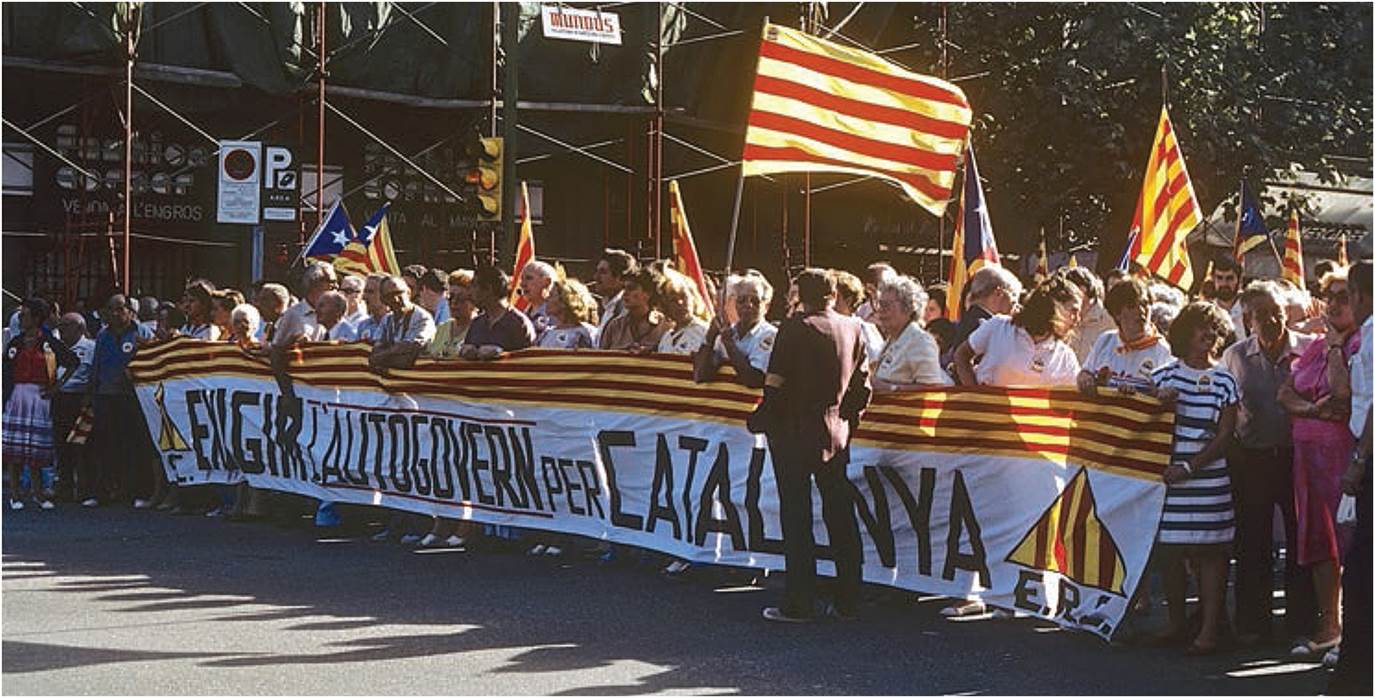 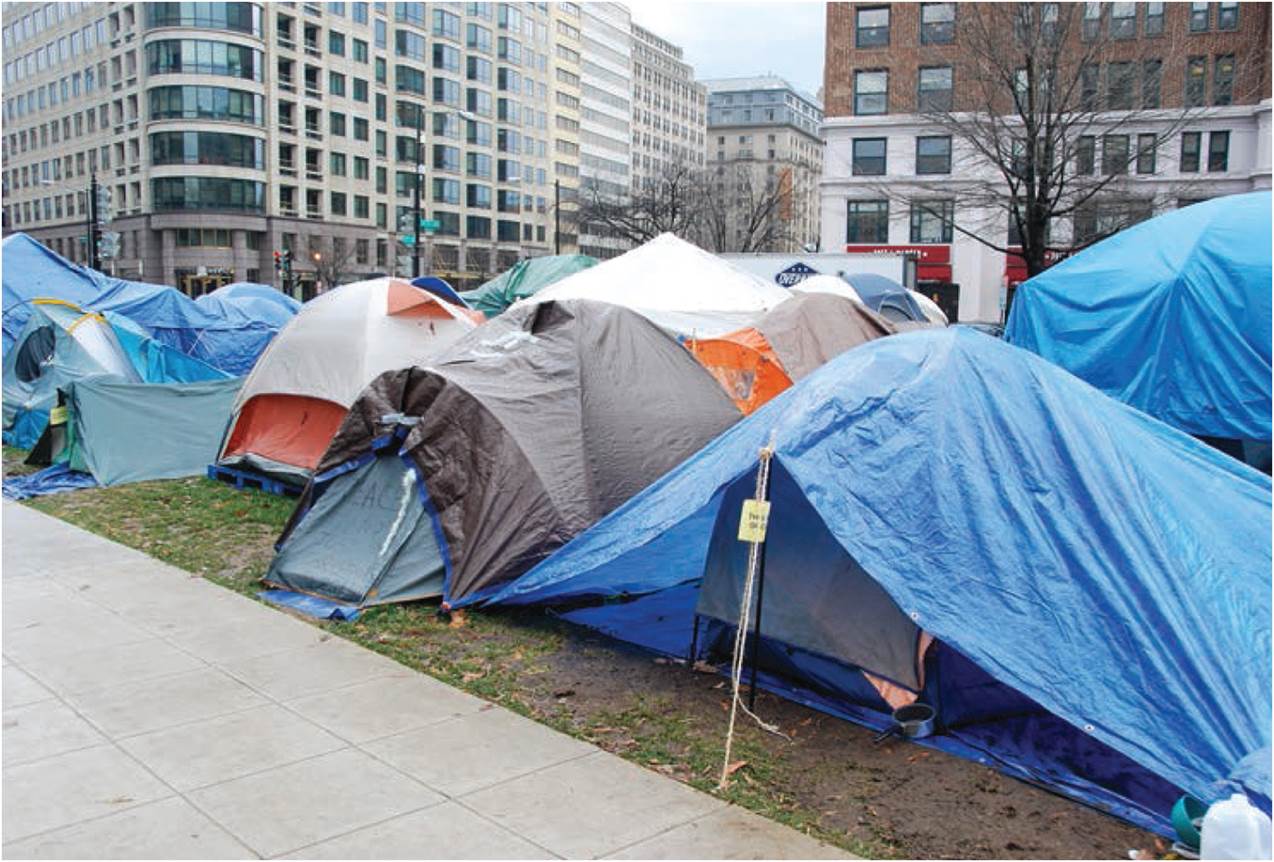 TOP: Political protest in Barcelona for Catalan autonomy. BOTTOM: “Occupy” tents in Washington, DC.
[Speaker Notes: Figures 18.11, 18.12]
Population Change in US Cities, 1900-2010
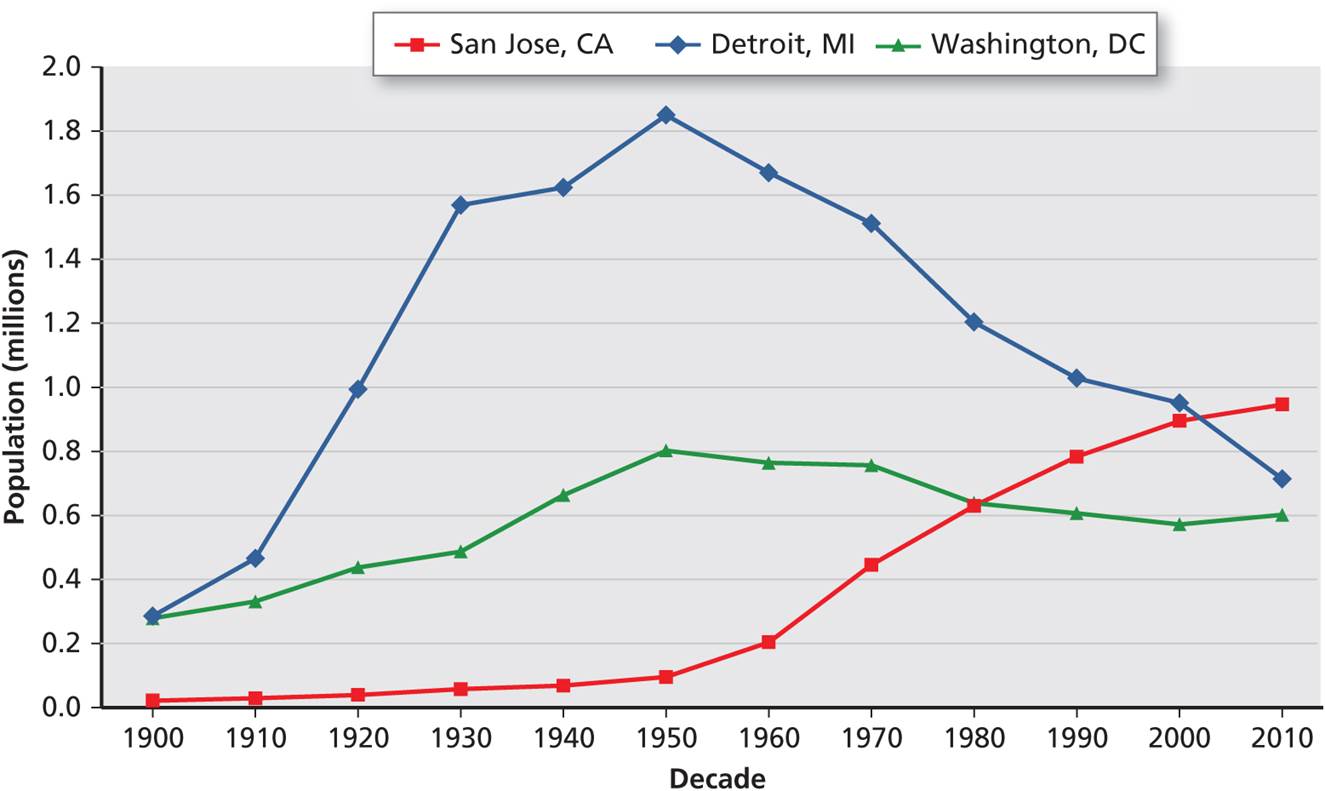 Four model types
Derived from experience of 100 largest US cities
Steady decline
Rise and rapid fall, older industrial cities
Fiscal crisis with loss of population and tax base
Continuous increase
Rising economic, political growth
Annex suburban territory
Population change in three US cities.
[Speaker Notes: Box 18.3 Figure 1 (top)]
Population Change in US Cities, 1900-2010
Growth interrupted
Upward trajectories saw decline before growth
Within stable boundaries
Slowly resurgent city
Slow and steady return of population
Big urban areas with neither peak decline or growth
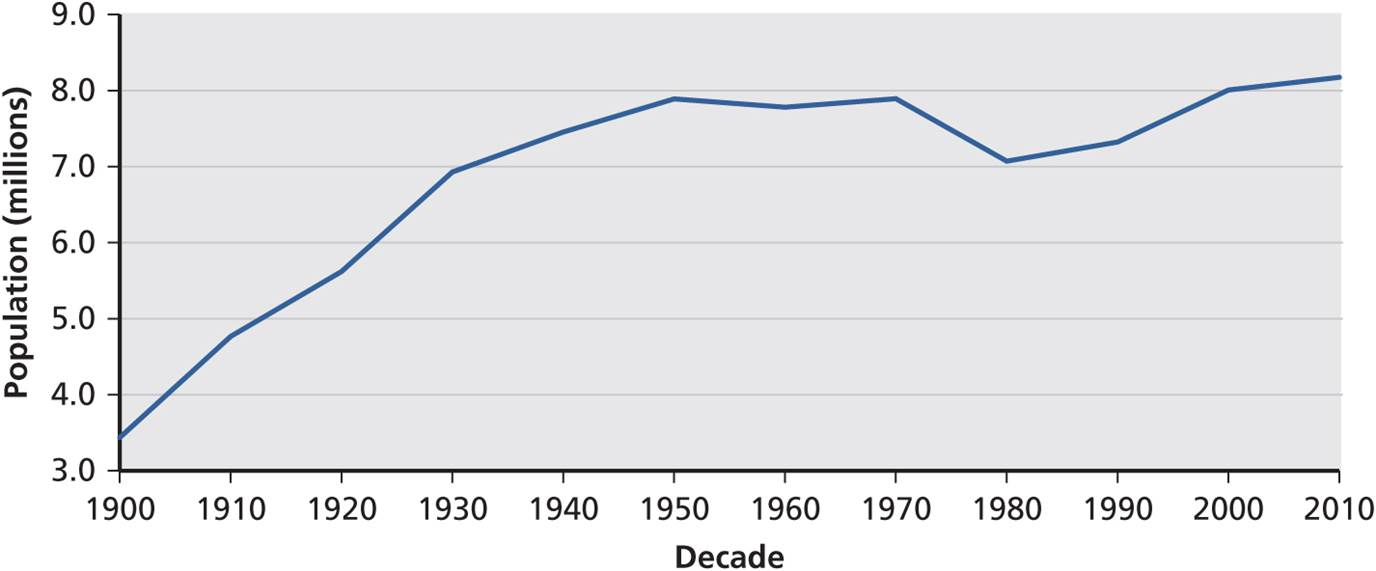 Population change in New York City.
[Speaker Notes: Box 18.3 Figure 1 (bottom)]
The City as Political Arena
Urban regimes
Informal coalitions that make decisions
Local urban regime is combination of political and economic logic
US urban regimes, not mutually exclusive
Organic regimes of small towns and suburban districts with homogenous population, strong sense of place
Instrumental regimes are more focused upon specific targets developed by the partnership between government and business interests
Symbolic regimes occur in rapidly changing cities where wider perception of the city is being transformed
Changes in the Contemporary City
Gentrification
Form of urban change
Movement of higher-income households into city neighborhoods
Contested in a variety of cities around the world
Rewriting of urban space in association with urban authorities
Why move to St. Louis (city)? What has it Got? Library system with deep roots. Good public transportation. World Famous Institutions: Mo Botanical Garden, Zoo, St. Louis Cathedral (mosaics). Cardinals & Blues. 2medical schools & related hospitals. Fox theater, Powel Symphony Hall
[Speaker Notes: Figure 18.13]
What else does St. Louis have?
Gateway Arch. Soulard Market, Old Court House (historic), Art Museum, Municipal Opera (1 of 2 in the USA); Forest Park (bigger than Central Park, NY), Universities in or on the outskirts of Stl Louis: St. Louis U., Harris Stowe U., Washington U. Fontbonne U., UMSL, Webster U. Entertainment/Dining area: Laclede’s landing, Central West End, South Grand, The Hill, area around the City Museum. The Major CBD. Left Bank Books (last major independent bookstore)
Gentrification: Lafayette Square, Shaw East, Old North St. Louis
Revitalization of 14th Street Business District
What do the suburbs have? Bedrooms, shopping malls,  hospitals
The pink circles and ellipses indicate special places in or very near St. Louis and the pink quadrilaterals indicate Forest Park, and gentrification areas
St. Louis Gentrification
Lafayette Square
Shaw East
Old North St. Louis
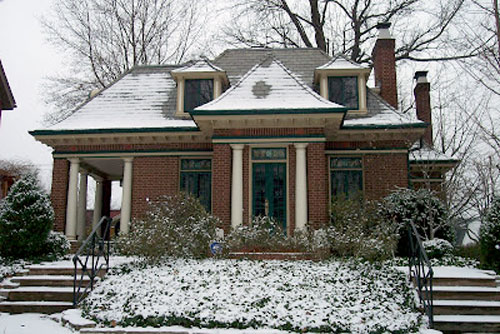 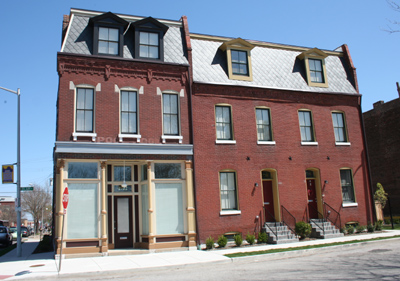 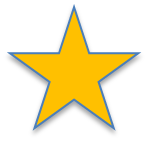 STL Metro Problems
St. Louis is no longer part of St. Louis County
No area-wide means of coordination and planning, and funding (a big disadvantage when trying to attract new development here, like the second Amazon headquarters – good location, but passed over)
100s of municipalities, fire districts, school districts, 
St. Louis infrastructure used by 2.5 million people, but only 300,000 live in the city and pay taxes to maintain it (a real impossibility)
Changes in the Contemporary City
Suburban decline  
In between urban decentralization and recentralization
Symptoms of aging
Population loss 
Also loss of investment resources
[Speaker Notes: Figure 18.13]
Changes in the Contemporary City
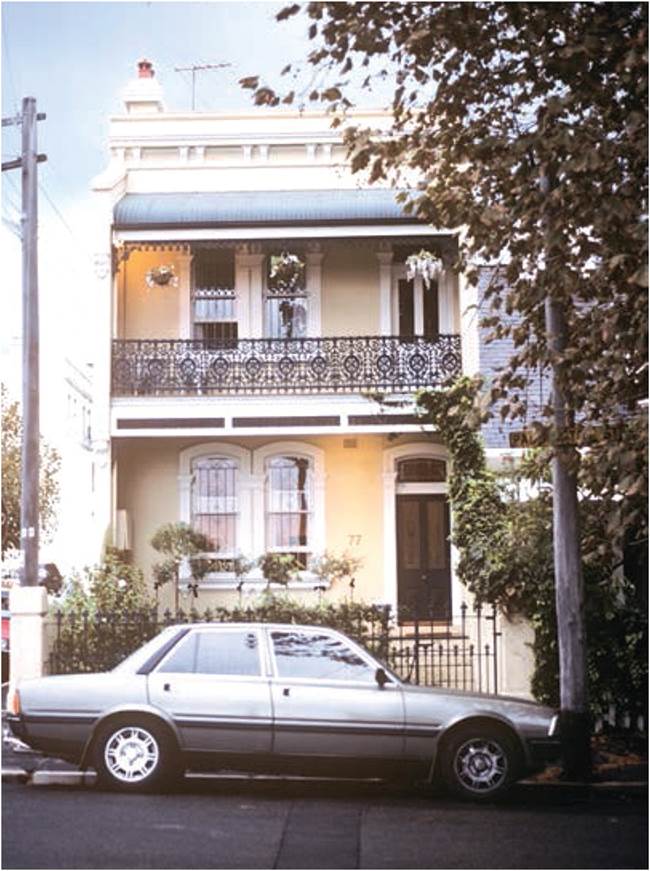 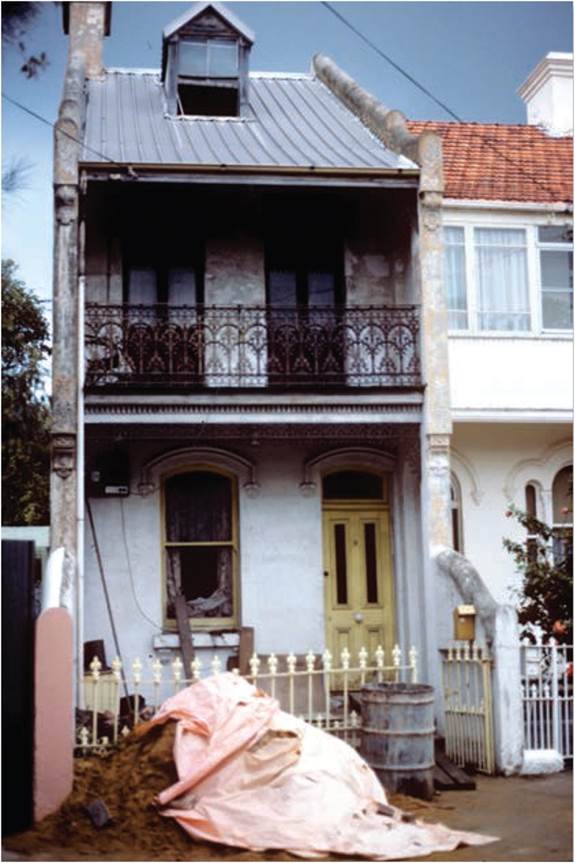 Struggle of postwar suburbs caught in middle of urban processes. Gentrification (left: before and right: after) in Paddington, Sydney, Australia.
[Speaker Notes: Figures 18.13, 18.14]
Changes in the Contemporary City
City branding or marketing of the city
Contemporary forms
“Post-” industrial city
City as global
City as business-friendly 
Exclusions and silences in city marketing
Themes represent power of dominant groups
In Poland, Krakow was named one of Europe’s Capitals of Culture in 2000, an international event associated with city branding and urban revitalization projects.
Source: © Art Widak/Demotix/Corbis at the The Guardian Cities.
[Speaker Notes: Source: © Art Widak/Demotix/Corbis at the The Guardian Cities.]
Signature Buildings and Global Events
Marketing of cities involves construction of symbolic capital 
Starchitecture buildings by prominent architects
Often part of urban renewal projects
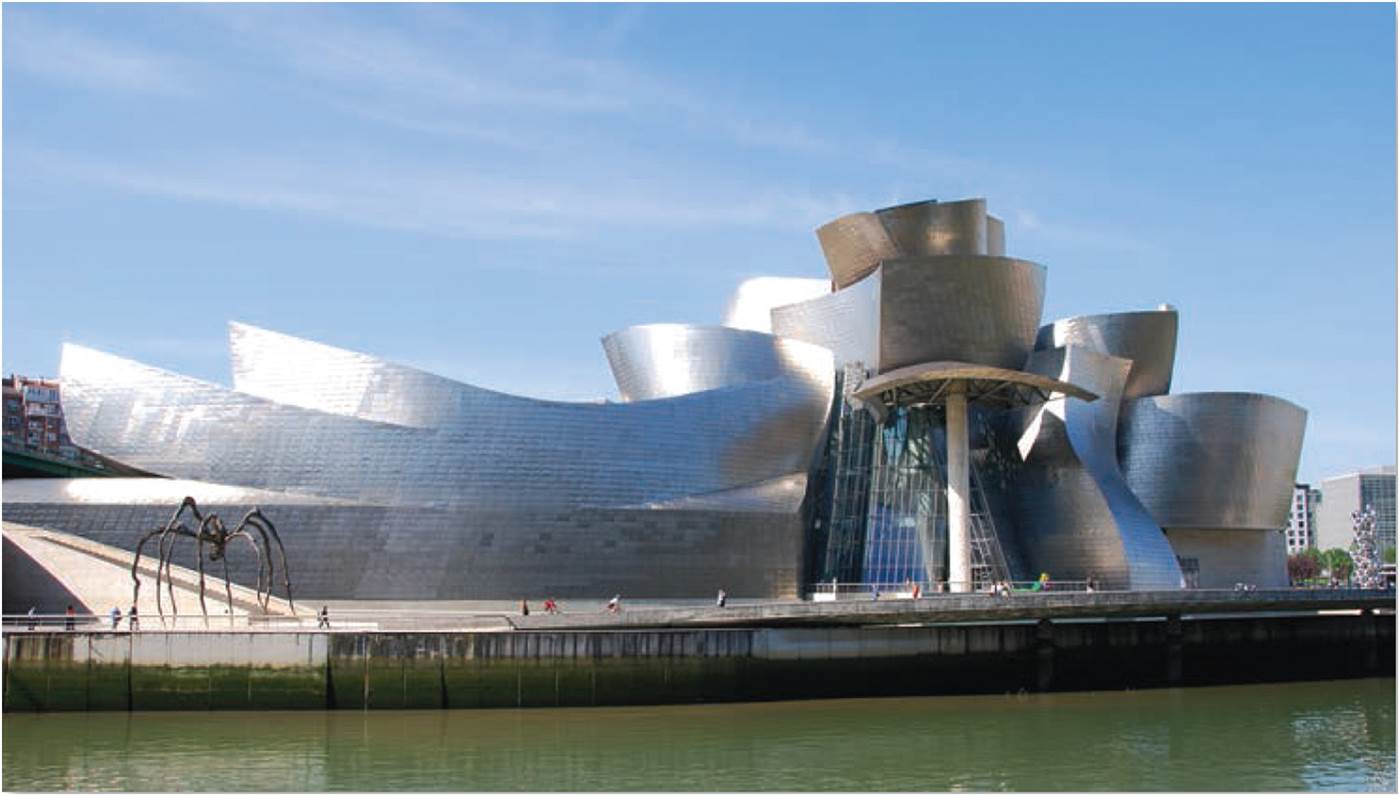 Guggenheim Museum in Bilbao.
[Speaker Notes: Figure 18.15]
Even known in Campobello di Mazara, Sicily
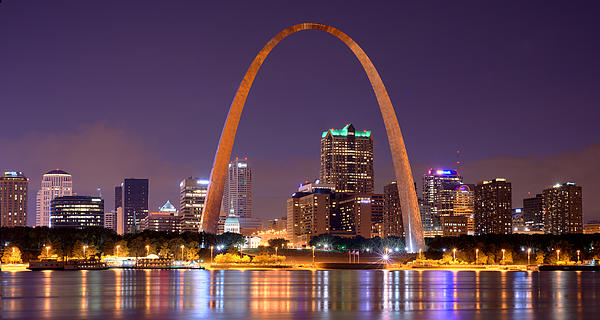 Signature Buildings and Global Events
Hosting events
Spotlight events, scale and audience
Opportunities for the city’s elites
Olympic games
Hosting city has opportunity to gain venues and improve infrastructure
Target areas of decline
Costs to city residents
Impacts on marginal groups
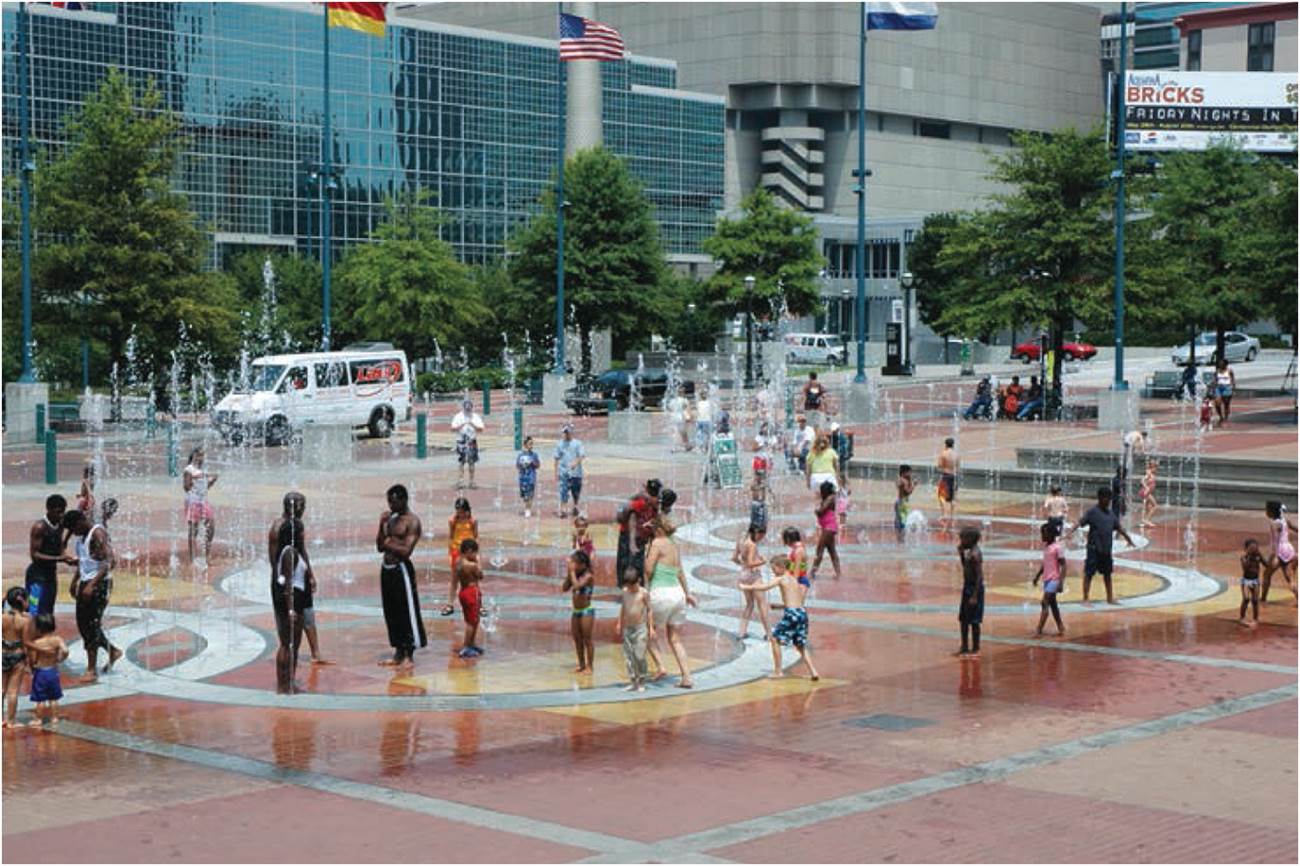 Olympic ring fountain in downtown Atlanta, built for the 1996 Games.
[Speaker Notes: Figure 18.16]
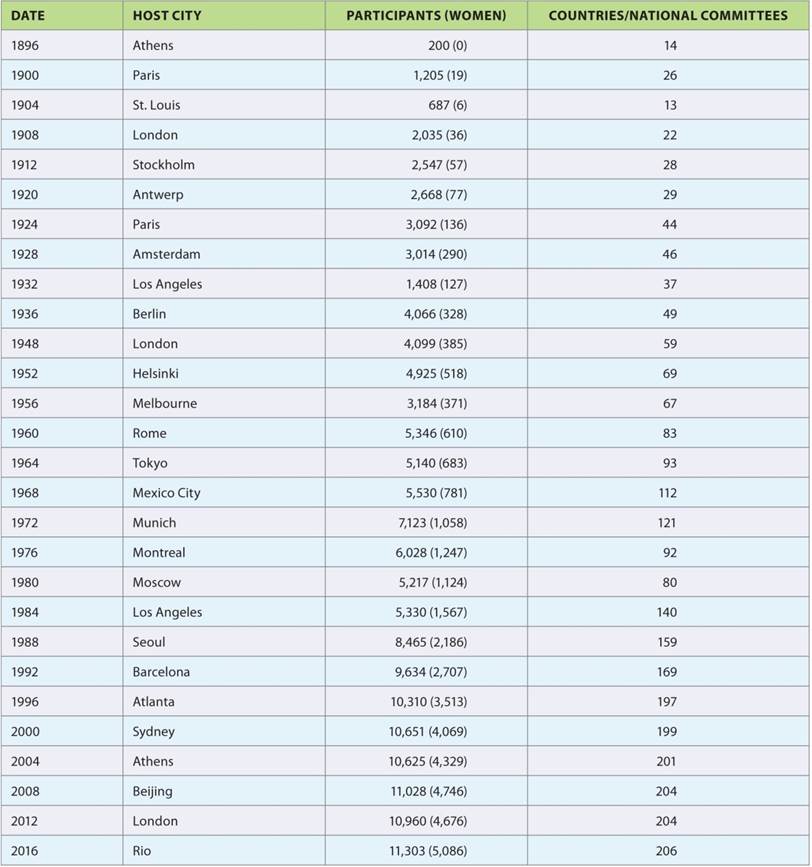 The Modern Summer Olympic Games
From humble beginnings in Athens in 1896, when only 200 athletes from fourteen countries competed, with limited press coverage, the modern Olympic Games have now grown to a truly global spectacle involving most countries in the world.
[Speaker Notes: Table 18.3]
Chapter Summary
The four specific themes of the internal structure of a city are the city as an investment, as a residence, as social context, and as a political arena.
As a site of investment, capital flows into the built environment when relative rates of return are high in a distinct cycle of troughs and peaks, known as the building cycle.  Often align with transport improvements and changes in architectural style.
The supply of housing can be broken down into public housing, private renting, and owner occupation.
The demand for housing varies by income and wealth, the stages of the life cycle, and other cultural factors causing clustering and segregation.
There are various models of the residential mosaic from the Burgess and Murdie models to the Hanlon-Short-Vicino model.
The Short Model of City Structure in the Global South highlights some of the distinctive features of the city in the developing world.
Chapter Summary
The social context of cities can be viewed through various processes based on how we move, how and where we rest, and how we interact with others.
Cities are political arenas where different groups and stakeholders compete and cooperate. 
In the United States, three types of informal urban governing regimes have been identified: organic, instrumental, and symbolic.
Contemporary urban change includes gentrification, suburban decline, and city branding.
Gentrification tends to occur when there is recentralization in central city areas.
There is also decline in many postwar suburbs caught between city gentrification and outer sprawl.
Cities are marketed and branded. Among the many types are the marketing of the postindustrial city, the marketing of a global city, and the presentation of a business-friendly city.